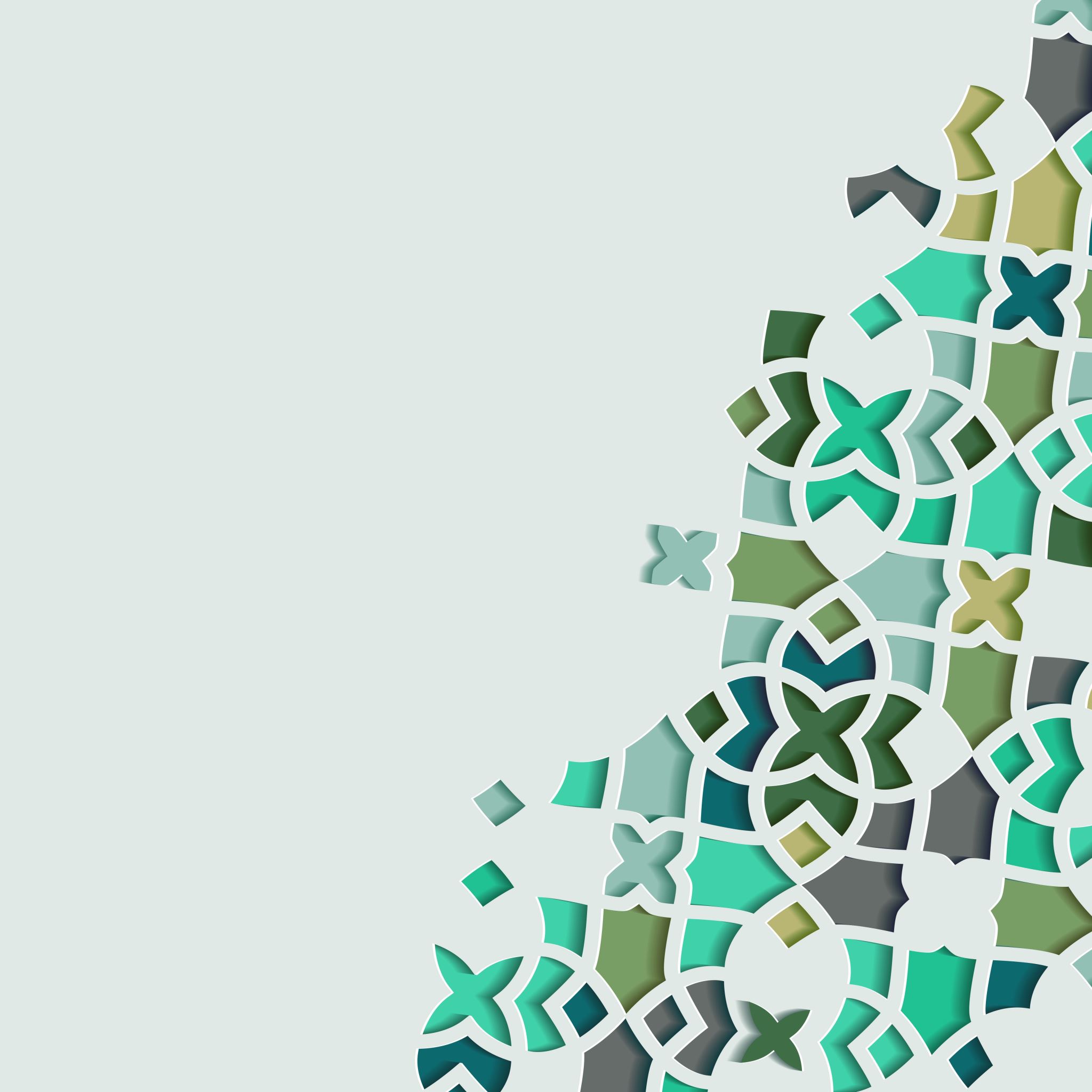 The Life of Prophet Muhammad
Lesson 4
The Invasion of Makkah
In our last session, we highlighted three of the most important events in the life of Abdul Muttalib:
1. The rediscovery of Zamzam
2. The oath to sacrifice one of his sons
3. The invasion of Makkah by the army of Abraha

We covered the first two and in this session, we will examine the events leading up to the invasion of Makkah by the army of Abraha which later become known as “The Year of the Elephant.”
The Religious History of Yemen
In order to fully understand the circumstances surrounding the invasion of Makkah, we need to examine the religious/political history of Yemen.
Christianity appeared in Yemen in 340 CE when Roman forces conquered the area and helped Abyssinian Christian missionaries settle in Najran.
The Abyssinians remained in control of Yemen for 38 years until the local Himyarite Arabs regained their independence.
Later, in the fifth century, many of the Himyarite kings turned to Judaism and converted a number of subjects to their faith
The Religious History of Yemen
In 523 CE, the Yemeni king Yusuf Dhu Nawas attempted to force Christians in Najran to convert to Judaism.
When they refused, entire communities were exterminated. Tens of thousands of faithful Christians were thrown into a ditch of fire- a massacre that scholars believe is referenced in Surat al-Buruj.
قُتِلَ أَصْحَابُ الْأُخْدُودِ النَّارِ ذَاتِ الْوَقُودِ إِذْ هُمْ عَلَيْهَا قُعُودٌ وَهُمْ عَلَى مَا يَفْعَلُونَ بِالْمُؤْمِنِينَ شُهُودٌ وَمَا نَقَمُوا مِنْهُمْ إِلَّا أَن يُؤْمِنُوا بِاللَّهِ الْعَزِيزِ الْحَمِيدِ
“Cursed were the companions of the trench. [Containing] the fire full of fuel. When they were sitting near it. And they, to what they were doing against the believers, were witnesses. They had nothing against them, except that they believed in God, the All-Mighty, Worthy of all Praise!” Quran 85:4-8
Prelude to War
Backed by Roman forces, Christian Abyssinians reconquered Yemen two years after the brutal massacre.
In the aftermath, Abraha, an Abyssinian general, who had fought against the Himyarites, quickly maneuvered into the role of governor of Yemen.
Shortly, after Abraha assumed control, he erected a grand cathedral in Sana’a.
His ambitious plan to lure pilgrims away from Makkah did not sit well with some Arabs, and a man from from Bani Kinanah (just south of Makkah) traveled to Sana’a and defiled Abraha’s cathedral.
In response, the Abyssinian general swiftly assembled 60,000 soldiers and several elephants, and set out to destroy the Ka’ba in Makkah.
Prelude to War
It’s important to note that Abraha’s true motivation for destroying the Ka’ba was economic and not religious.
Politicians have always used religion to mask their worldly ambitions.
Abraha’s army first stopped at Ta’if. The Thaqif feared that they had been misidentified as the Quraysh and quickly redirected Abraha toward Makkah.
The army stopped about 2 miles outside of Makkah and plundered the area and stole 200 camels.
Before invading the actual sanctuary of Makkah, Abraha asked to meet with the chief of Quraysh.
Abdul Muttalib and Abraha
When Abraha meets Abdul Muttalib, he was so impressed that he said:

“You are more impressive than a king in your honor and comportment. You must be theleader of your people.” Then he asked, “Why have you come? I have heard of yourmagnanimity, honor, and virtue, and I have witnessed your comportment, your beauty,and your honor, so I am compelled to consider your request. So ask me what you will.”


Source: Amali Al-Tusi, p. 80
Abdul Muttalib and Abraha
فقال له عبد المطلب: إن أصحابك غدوا على سرح لي فذهبوا به فمرهم برده علي.

Abdul Muttalib said: “Your army confiscated my camels. Order them to give them back to me.”
Abdul Muttalib and Abraha
فتغيظ الحبشي من ذلك وقال لعبد المطلب: لقد سقطت من عيني، جئتني تسألني في سرحك وأنا قد جئت لهدم شرفك وشرف قومك، ومكرمتكم التي تتميزون بها من كل جيل، وهو البيت الذي يحج إليه من كل صقع في الأرض، فتركت مسألتي في ذلك وسألتني في سرحك!
When he realizes that ʿAbd al-Muṭṭalib only wants his camels back he is disappointed. He says: 
“You have fallen in my gaze! You came to me to ask about your camels when I have come to destroy the source of your honor and the honor of your people through which you are distinguished from all other people, this Kaʿbah to which people from all over the earth come for pilgrimage. But you have overlooked that and asked me about your camels?” 
Source: Amali Al-Tusi, p. 81
Abdul Muttalib and Abraha
Abdul Muttalib famously replies:
فقال له عبد المطلب: لست برب البيت الذي قصدت لهدمه، وأنا رب سرحي الذي أخذه أصحابك، فجئت أسألك فيما أنا ربه، وللبيت رب هو أمنع له من الخلق كلهم، وأولى به منهم.
“I am not the lord of that House, which you wish to destroy. I am only the lord of thosecamels that your soldiers have seized. I have come to ask after what is mine. The Househas a lord who is more able to defend it than all of creation combined.”


Source: Amali Al-Tusi, p. 81
Abraha Invades
Abraha’s army resumed its march to Makkah.
فقال عبد المطلب لغلمانه: ادعوا لي ابني، فجئ بالعباس، فقال: ليس هذا أريد، ادعوا لي ابني، فجئ بأبي طالب، فقال: ليس هذا أريد، ادعوا لي ابني، فجئ بعبد الله أبي النبي (صلى الله عليه وآله)، فلما أقبل إليه قال: اذهب يا بني حتى تصعد أبا قبيس، ثم اضرب ببصرك ناحية البحر، فانظر أي شئ يجئ من هناك وخبرني به.
Abdul Muttalib says to his servants: ”Bring my son to me”. The brought Abbas but Abdul Muttalib said: “Not him”. They then brought Abu Talib and again he said that was not the son he wanted. They then brought Abdullah to him. Abdul Muttalib said: O my dear son, climb the mount of Abu Qubays and look in the direction of the sea and see what comes from there and [come back] and inform me.”
Abraha Invades
فصعد عبد الله أبا قبيس، فما لبث أن جاء طير أبابيل مثل السيل والليل، فسقط على أبي قبيس، ثم صار إلى البيت فطاف به سبعا، ثم صار إلى الصفا والمروة فطاف بهما سبعا، فجاء عبد الله إلى أبيه فأخبره الخبر
“When Abdullah climbed Mount Qubays, he saw birds approaching that looked like a black sea in the sky… He then descended [from the mountain] and performed seven circuits around the Ka’ba, seven circuits between Safa and Marwa, and  went to his father and informed him of what he saw.”
Punishment from the Heavens
As the army of Abraha approached the Ka’ba, the sky turned ominously dark and the lead elephant refused to go further.
“Suddenly it was too late: the western sky grew black, and a strange sound was heard; its volume increased as a great wave of darkness swept over upon them from the direction of the sea, and the air above their heads, as high as they could see, was full of birds. Survivors said they flew with the flight like that of swifts, and each bird had three pebbles the size of dried peas, one in its beak and one between the claws of each foot. They swooped to and fro over the ranks, pelting as they swooped, and pebbles were so hard and launched with such velocity that they pierced even the coats of mail.”

Source: “Muhammad: His Life Based on the Earliest Sources” by Martin Lings
Surat al-Feel
أَلَمْ تَرَ كَيْفَ فَعَلَ رَبُّكَ بِأَصْحَابِ الْفِيلِ أَلَمْ يَجْعَلْ كَيْدَهُمْ فِي تَضْلِيلٍ وَأَرْسَلَ عَلَيْهِمْ طَيْرًا أَبَابِيلَ تَرْمِيهِم بِحِجَارَةٍ مِّن سِجِّيلٍ فَجَعَلَهُمْ كَعَصْفٍ مَّأْكُولٍ

“Do you not see how your Lord dealt with the elephant riders? Did he not make their machinations come to naught? And did he not send down upon them flocks of birds, which pelted them with sandstone pebbles? He thereby turned them into chewed straw. “
The Significance of  the Story
This is one of those historical events that was so widely transmitted that it leaves no doubt that it actually occurred.
There were many Arabs living during the period of revelation who were eye-witnesses to the destruction of the army of Abraha.
Not a single critic of the Quran among the Arabs ever claimed that this story was a lie.
The Year of the Elephant was an extremely significant year for the Arabs.
After this incident  Quraysh were called ”the people of God’ by other Arab tribes.